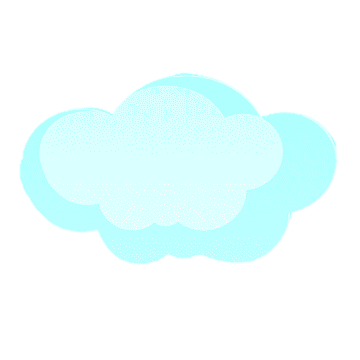 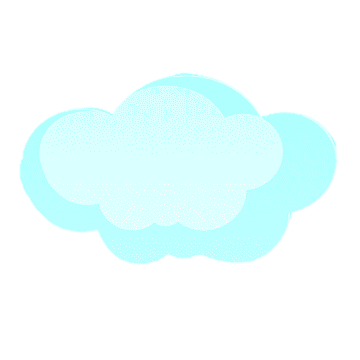 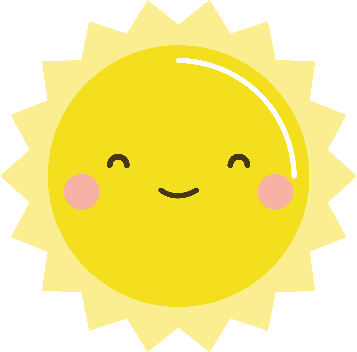 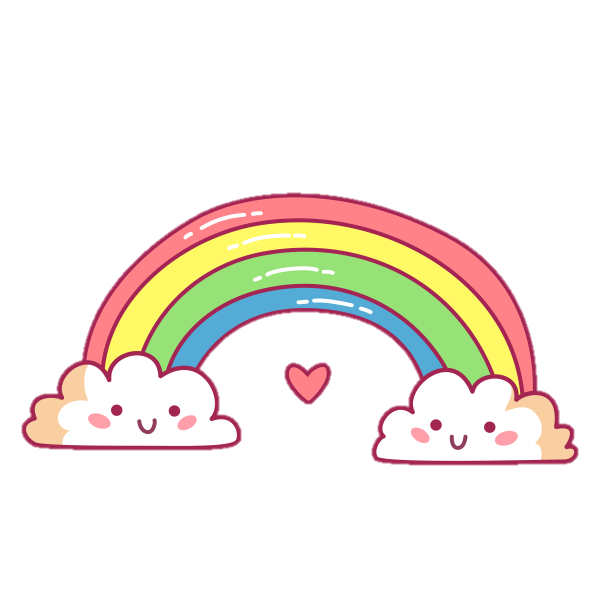 Thứ hai ngày 24 tháng 3 năm 2025
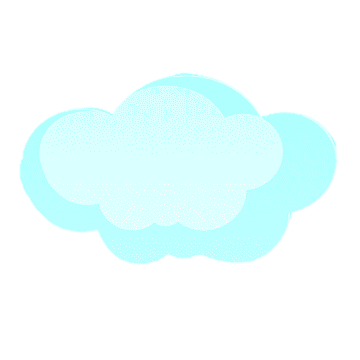 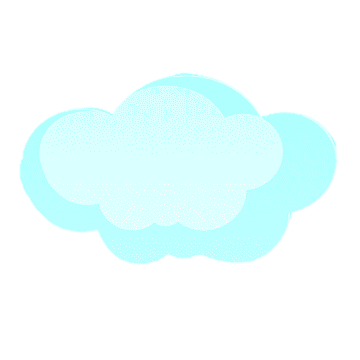 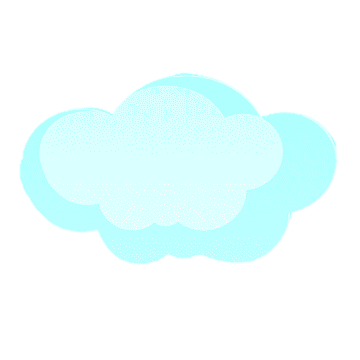 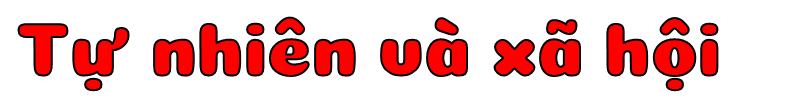 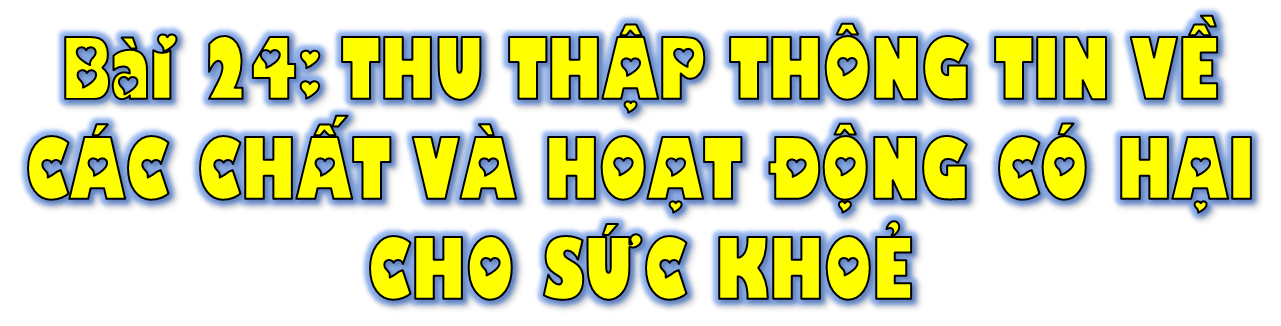 Nguyễn Thị Ái Quyên
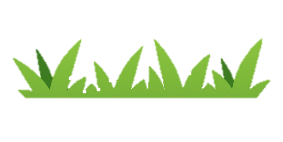 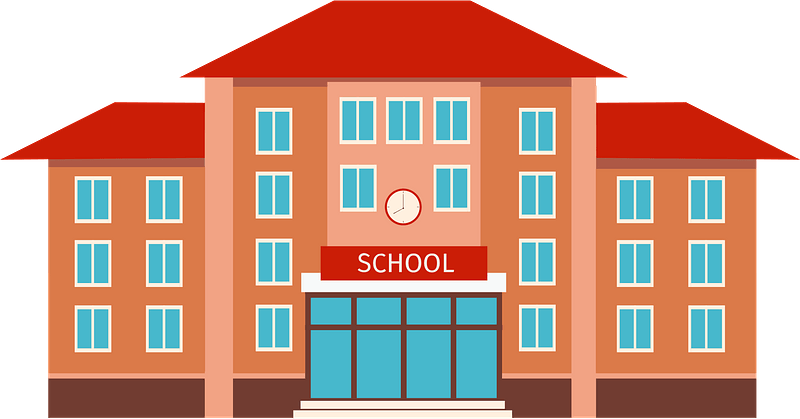 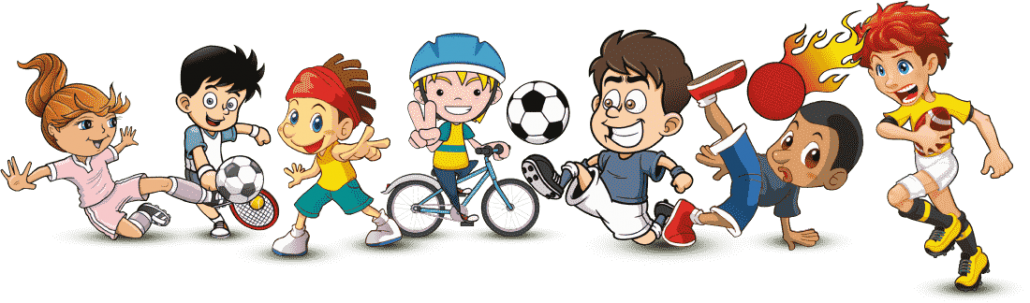 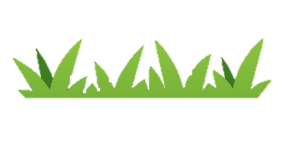 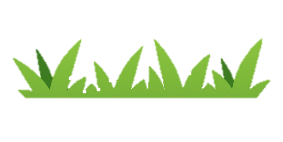 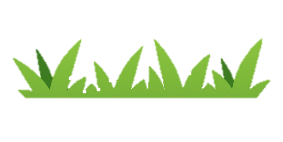 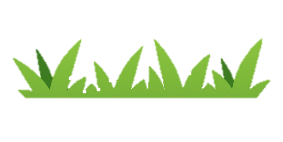 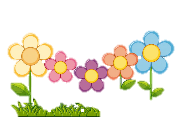 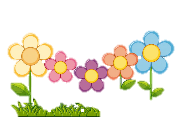 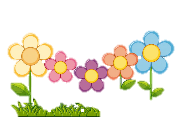 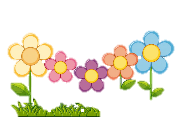 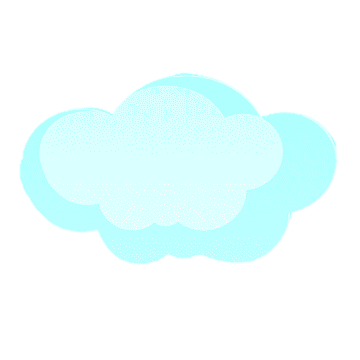 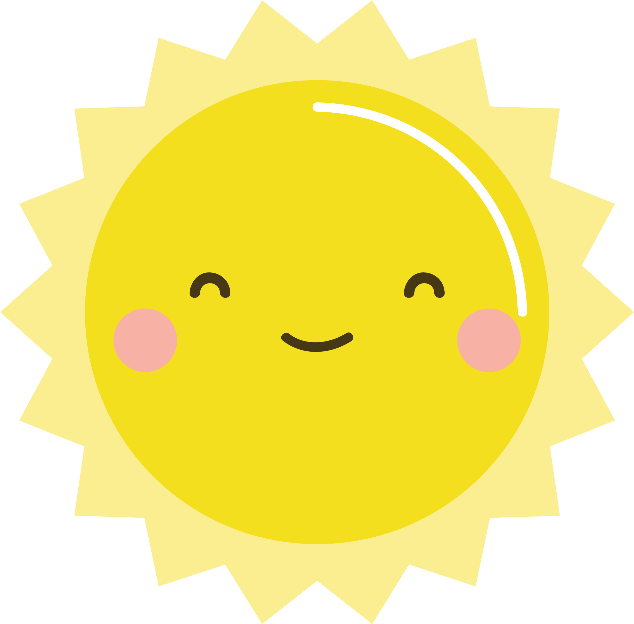 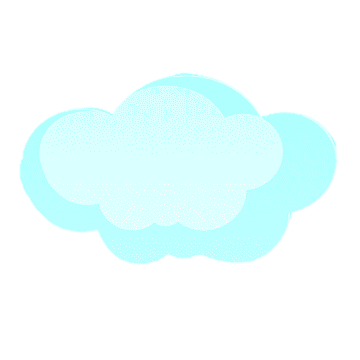 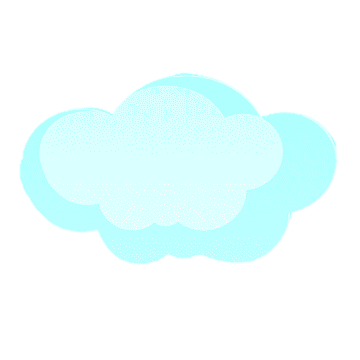 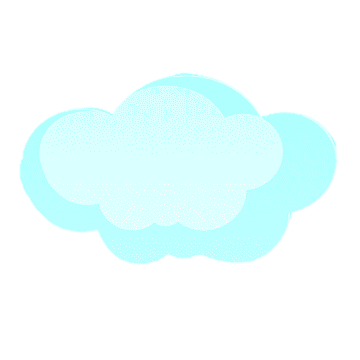 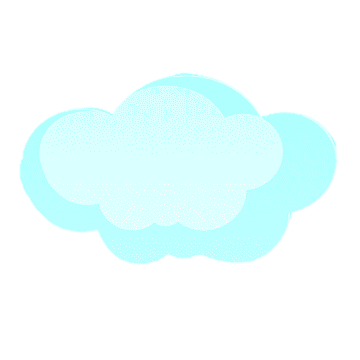 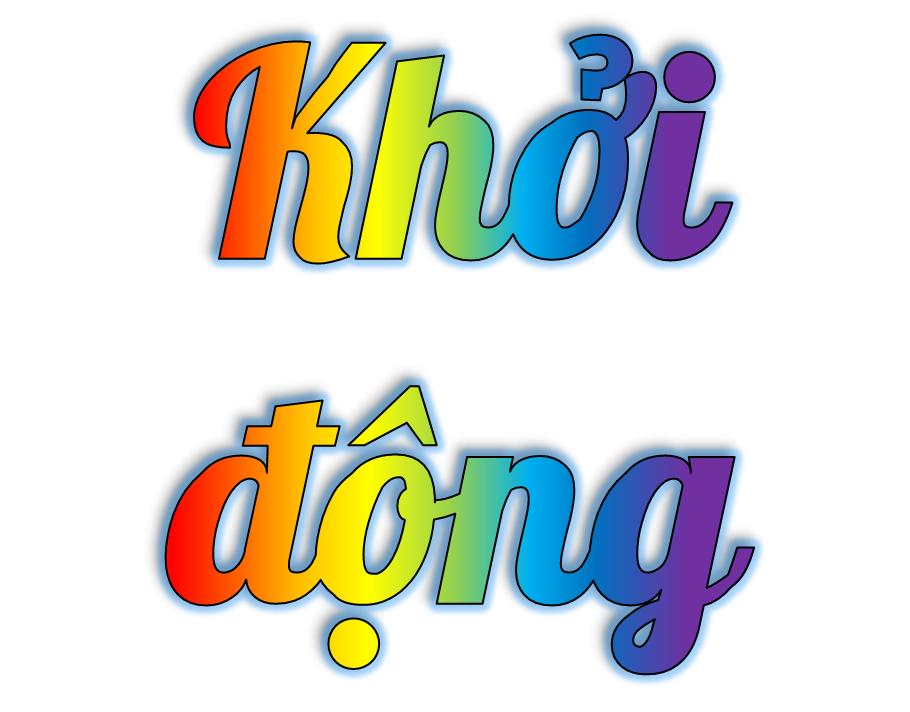 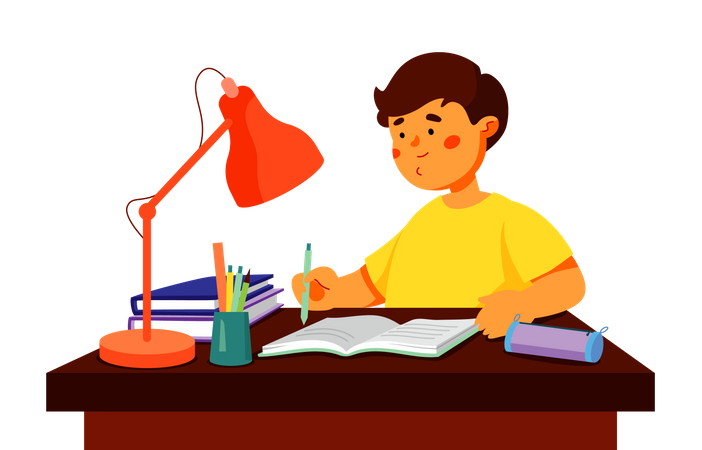 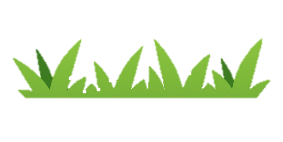 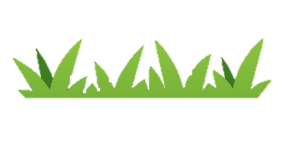 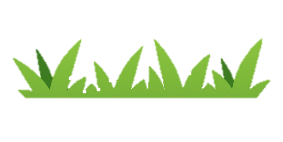 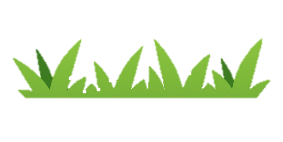 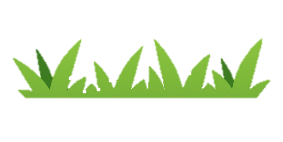 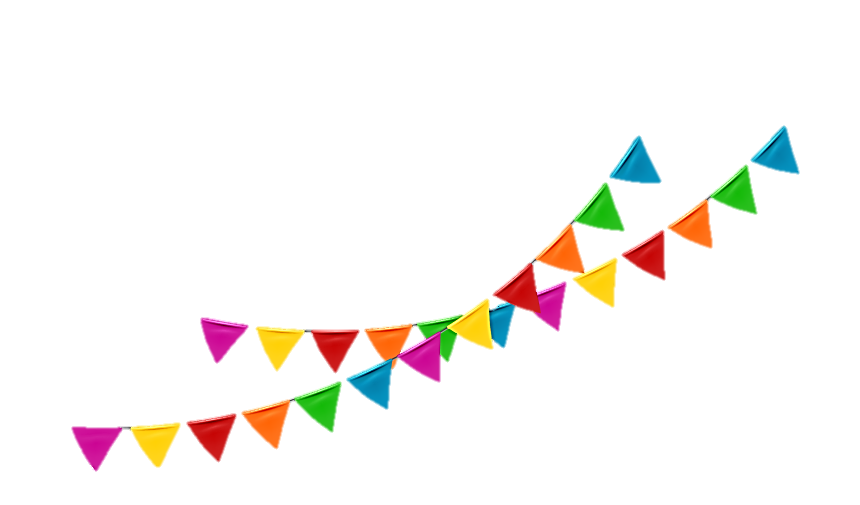 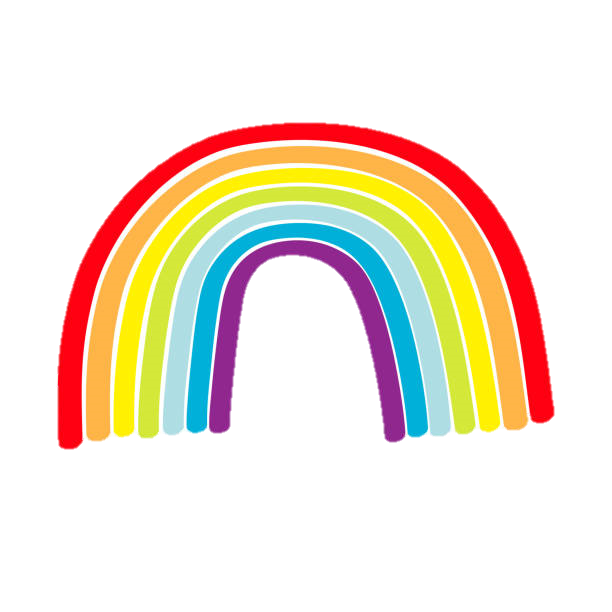 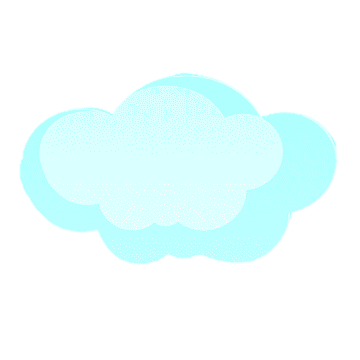 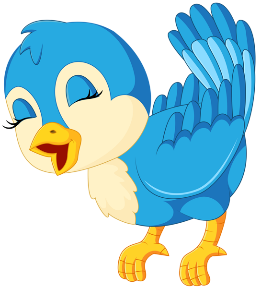 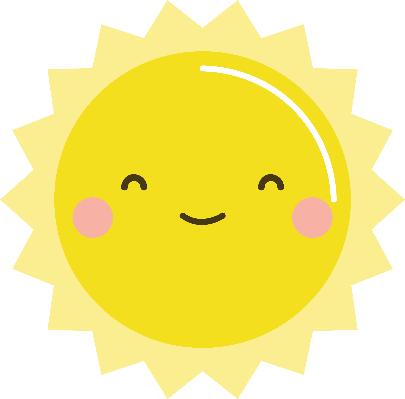 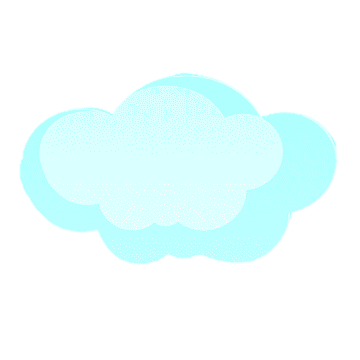 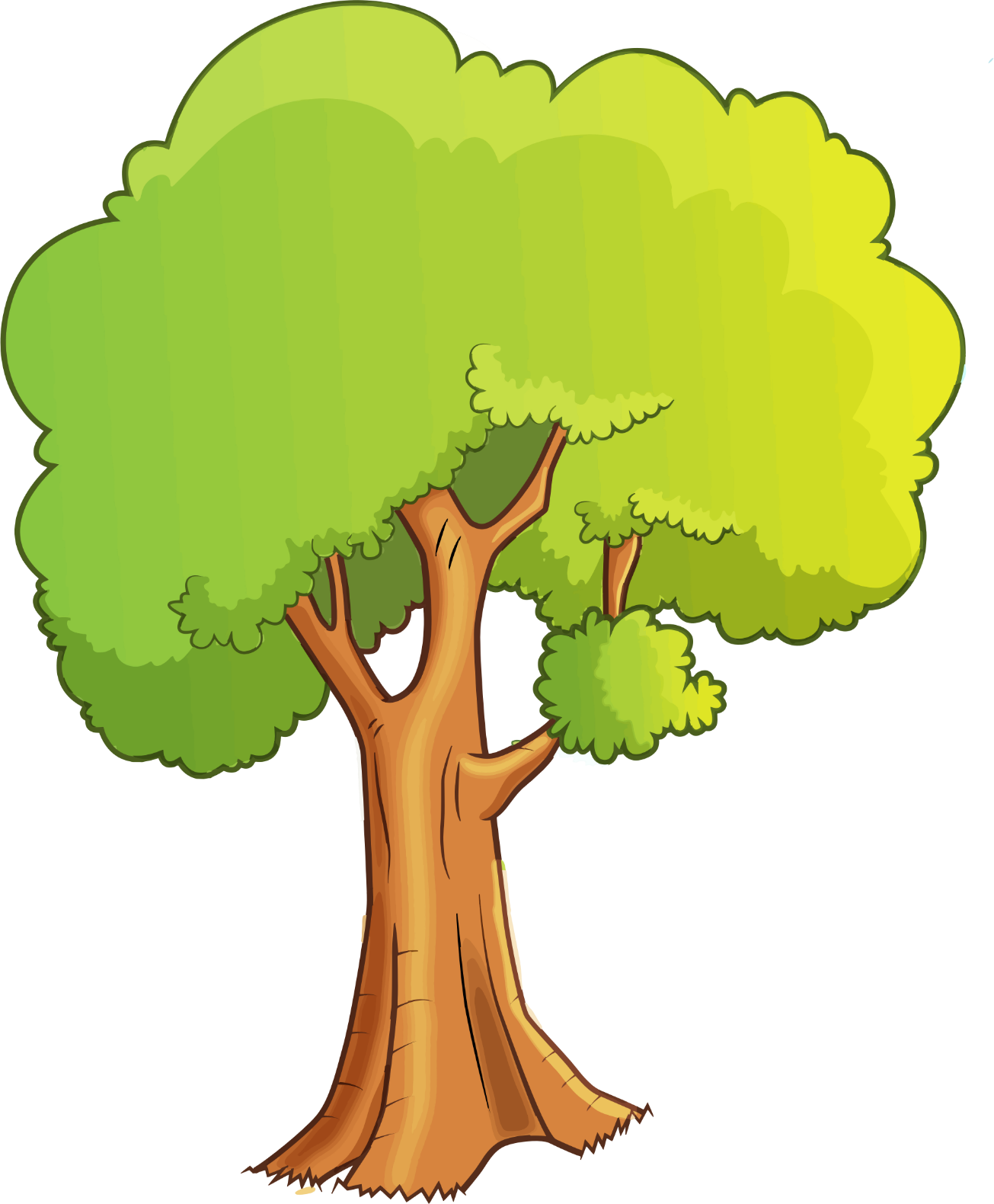 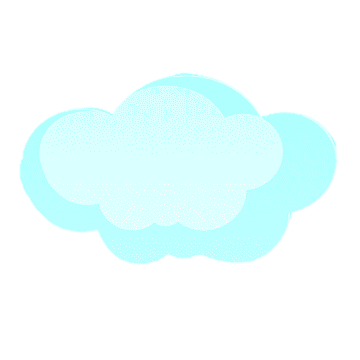 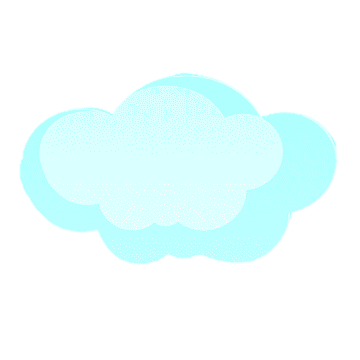 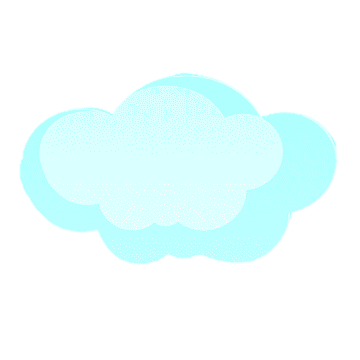 Em có thường xuyên tìm hiểu thông tin về bài đọc từ sách, báo không?
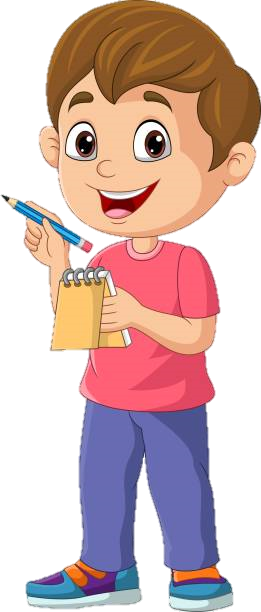 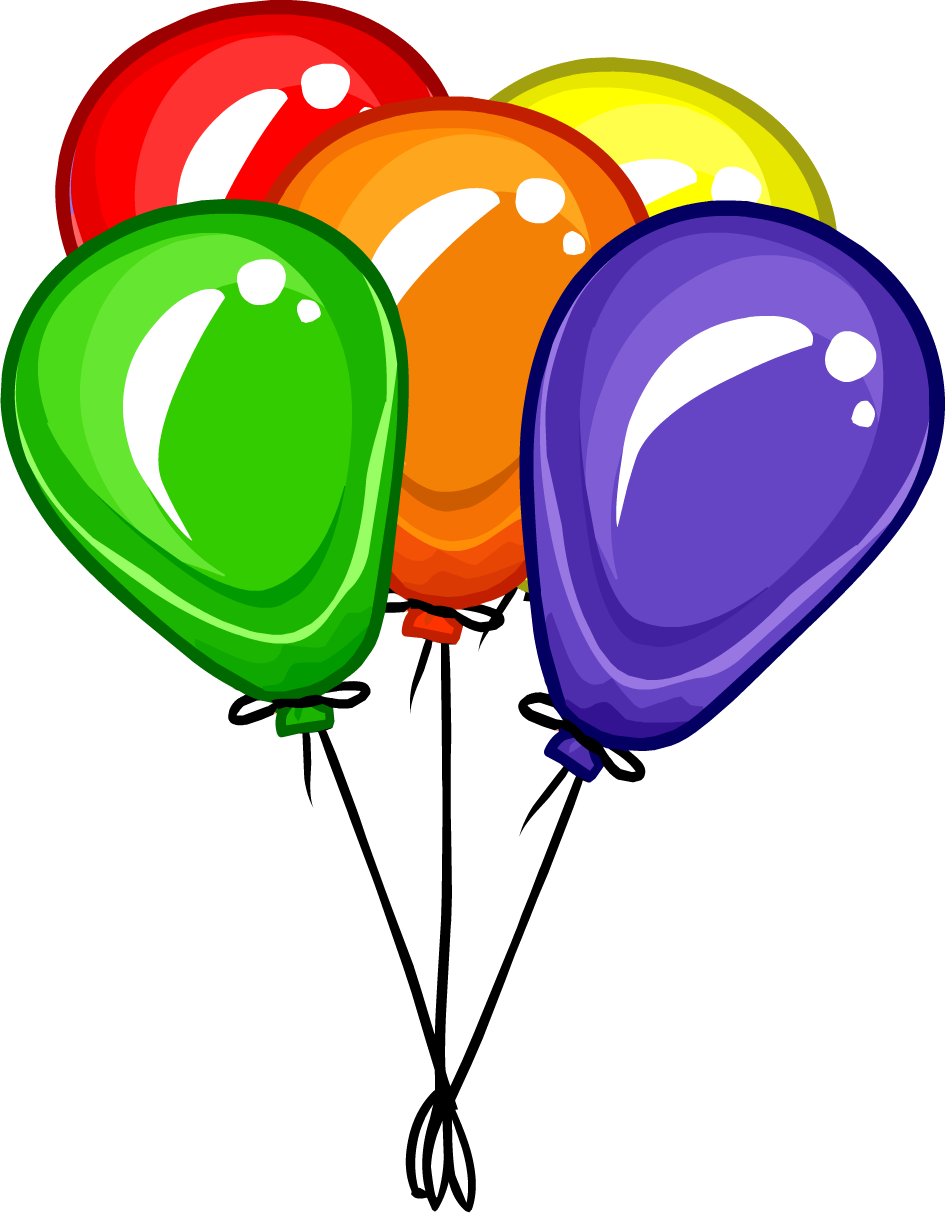 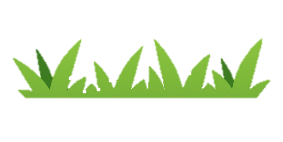 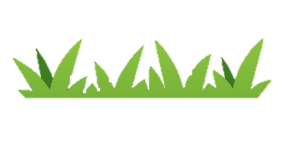 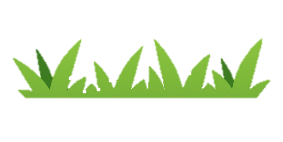 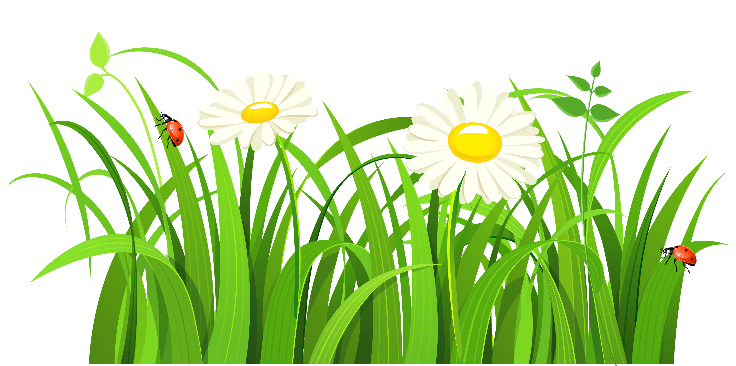 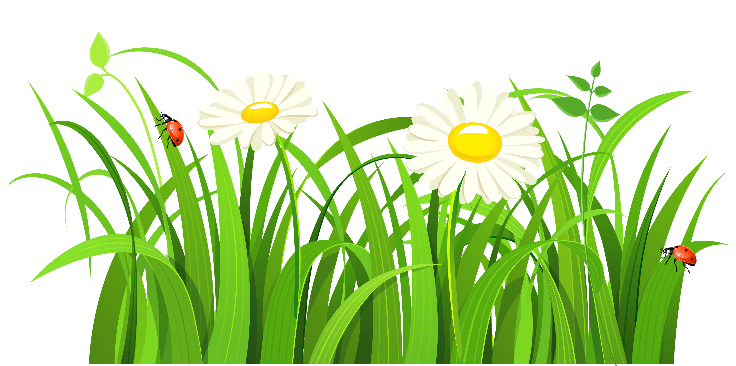 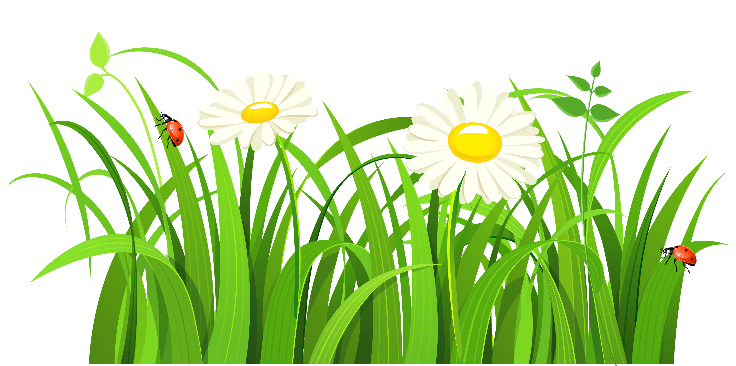 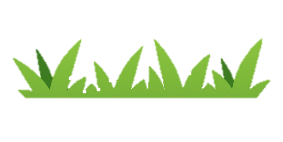 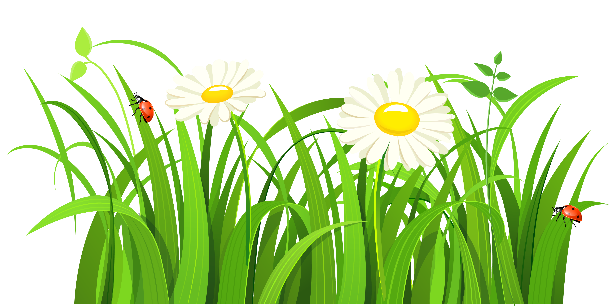 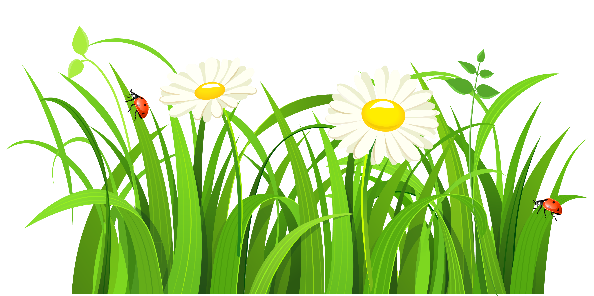 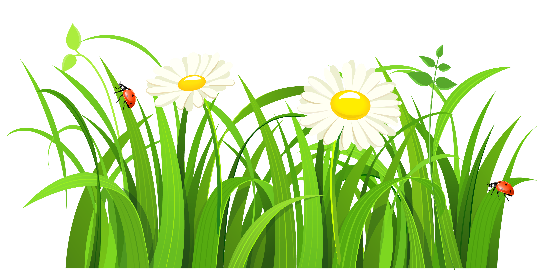 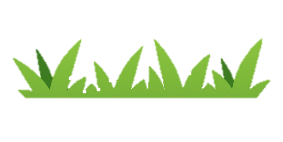 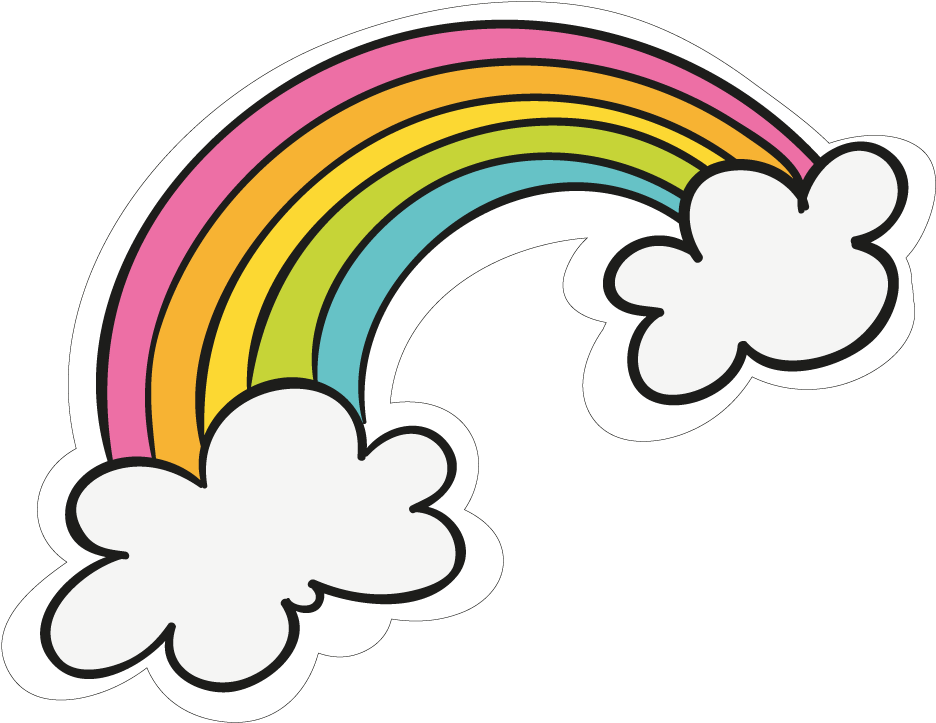 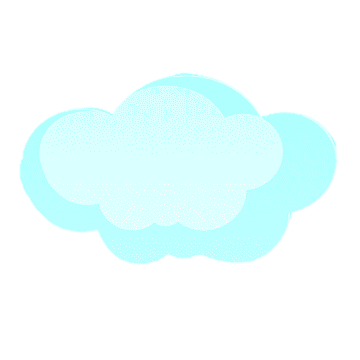 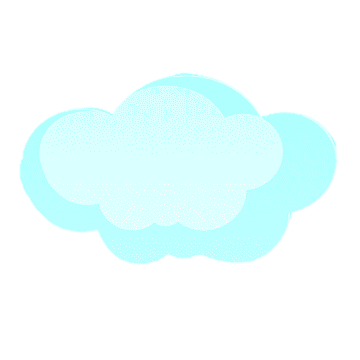 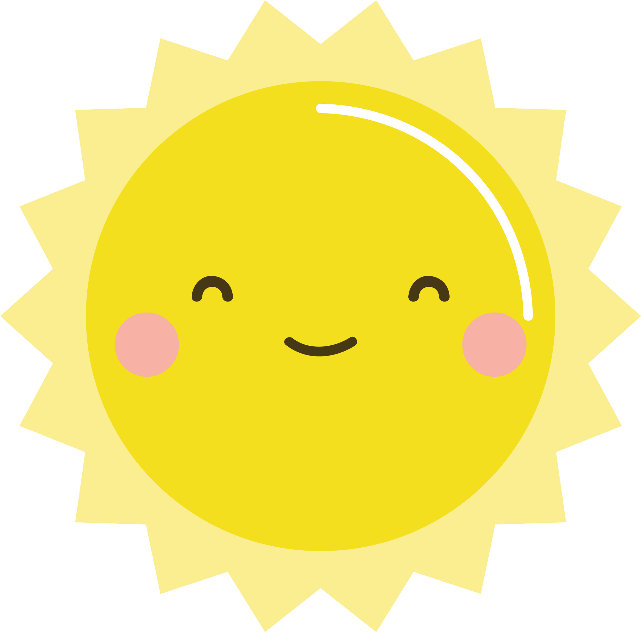 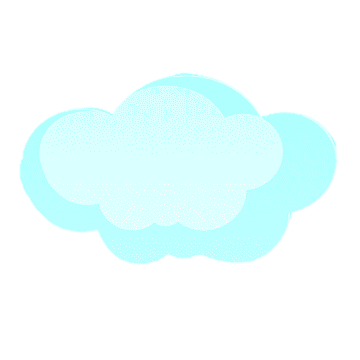 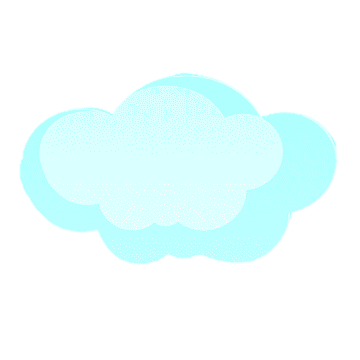 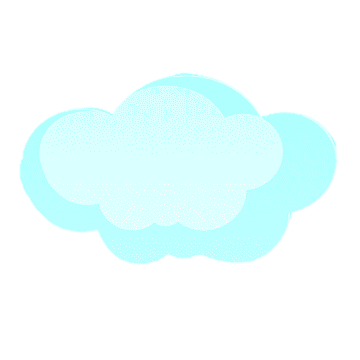 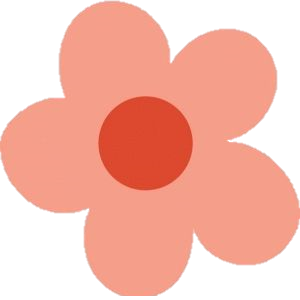 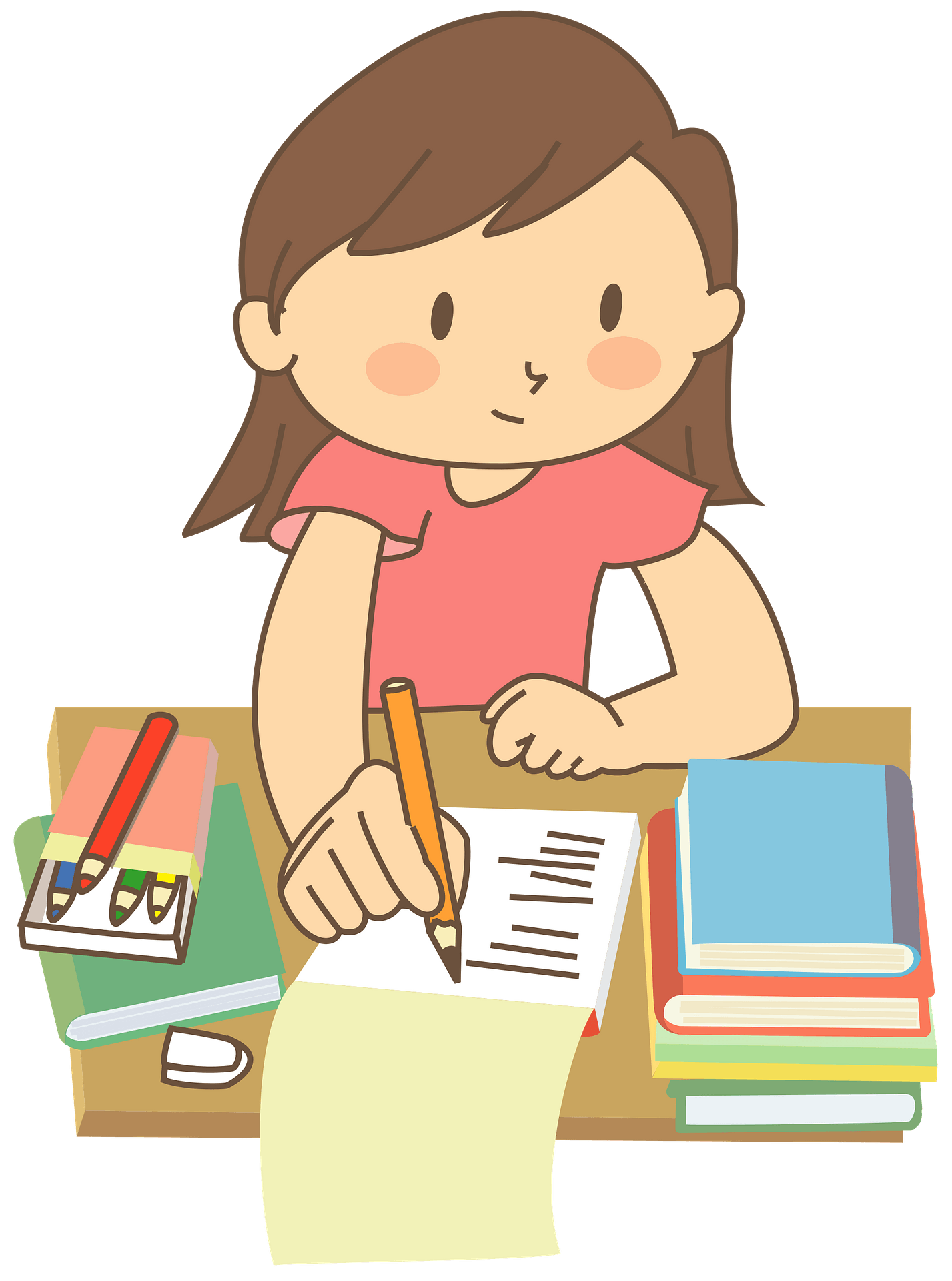 KHÁM PHÁ
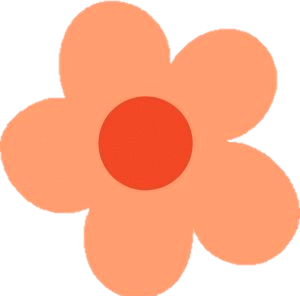 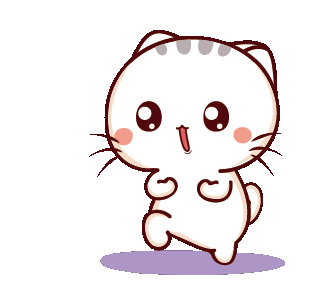 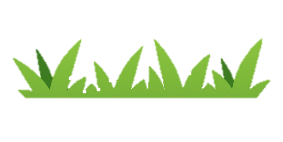 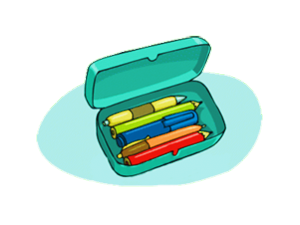 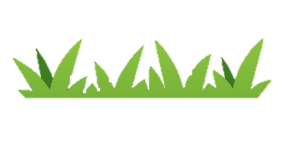 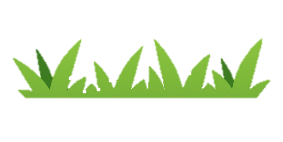 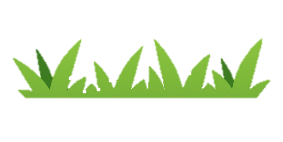 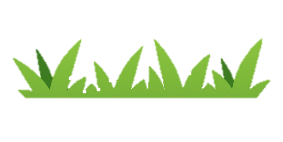 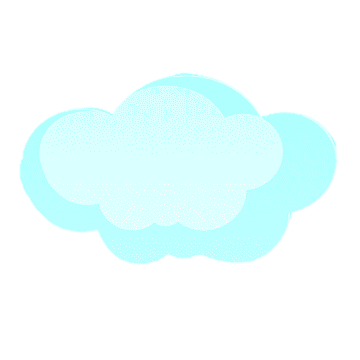 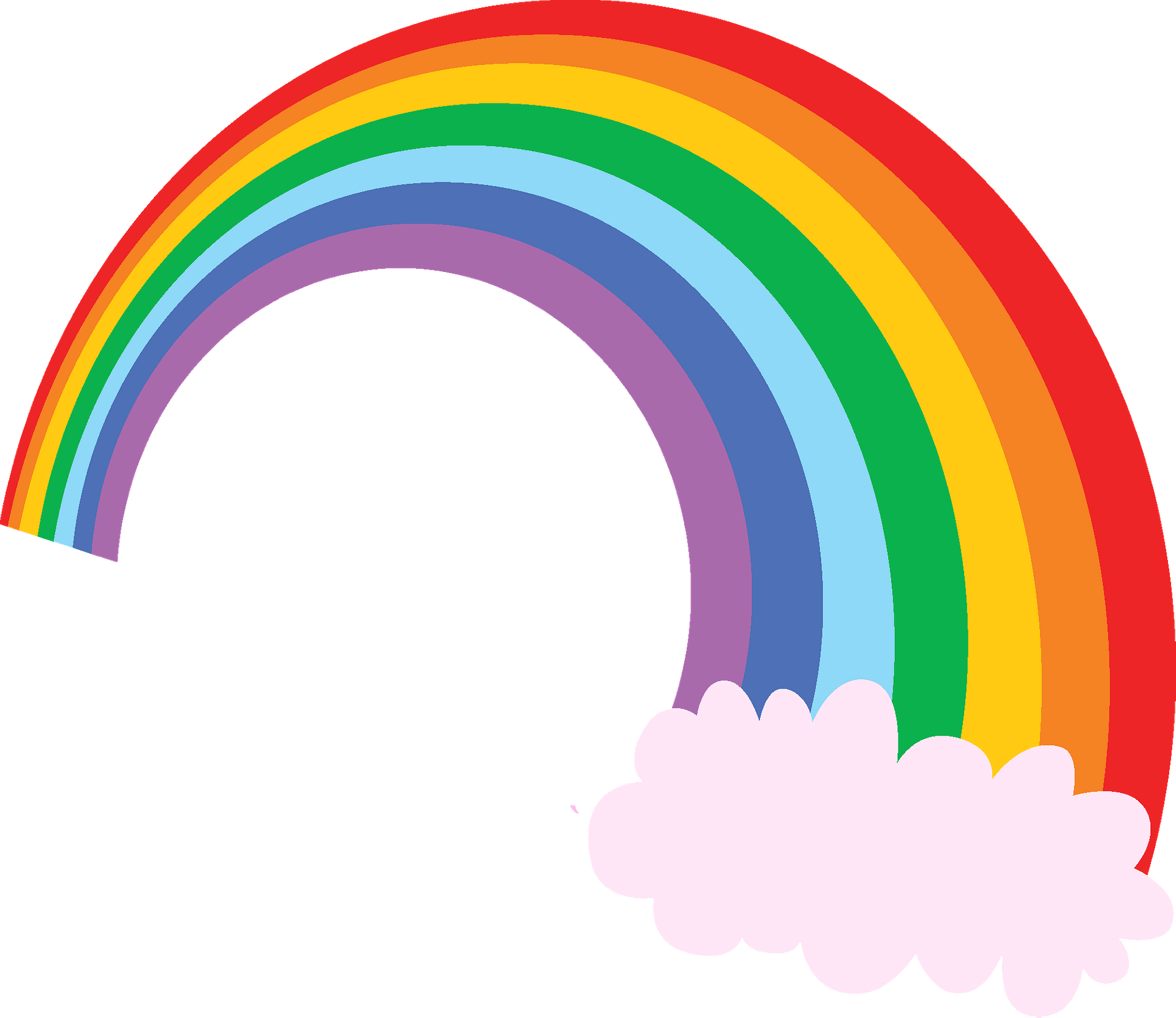 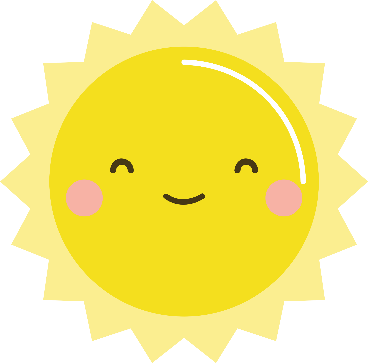 1. Hãy nêu các nguồn thu thập thông tin về một số chất và hoạt động có hại cho cơ quan tiêu hoá, tuần hoàn, thần kinh trong các hình dưới đây.
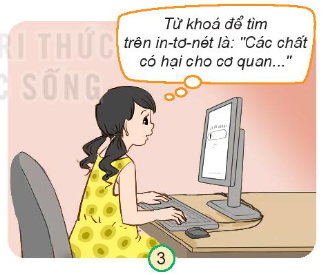 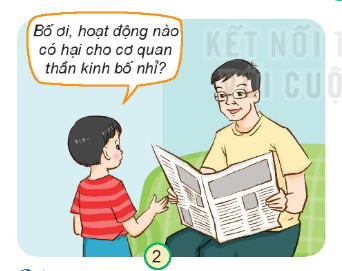 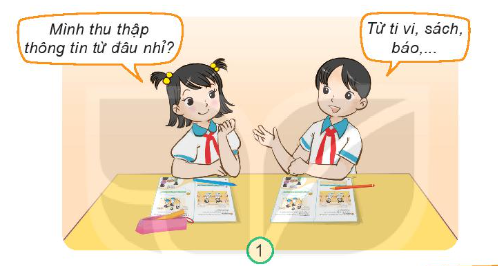 Tìm kiếm trên internet
Hỏi người lớn
Ti vi, sách báo
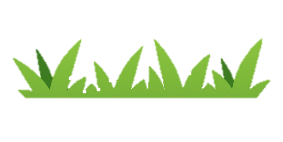 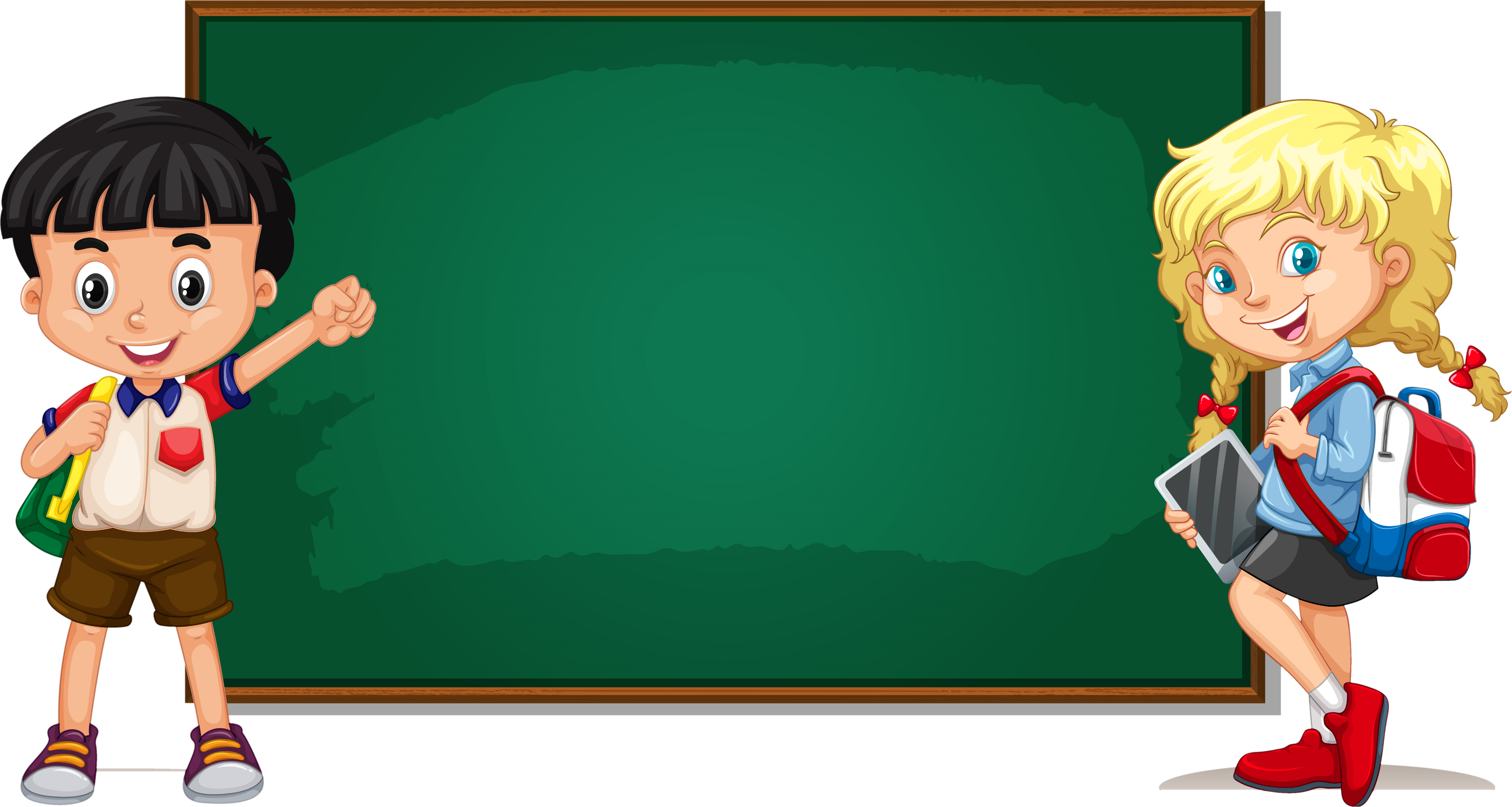 Muốn tìm các thông tin chúng ta có thể tìm hiểu qua sách, báo, ti vi, hỏi người thân, tra cứu trên in-tơ-nét. Khi tìm hiểu các thông tin trên in – tơ – nét, các em nhớ chọn từ khoá của nội dung để tìm. Ví dụ từ khoá của bài này là “các chất có hại cho cơ quan tiêu hoá”, ...
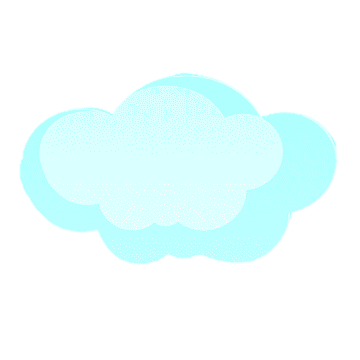 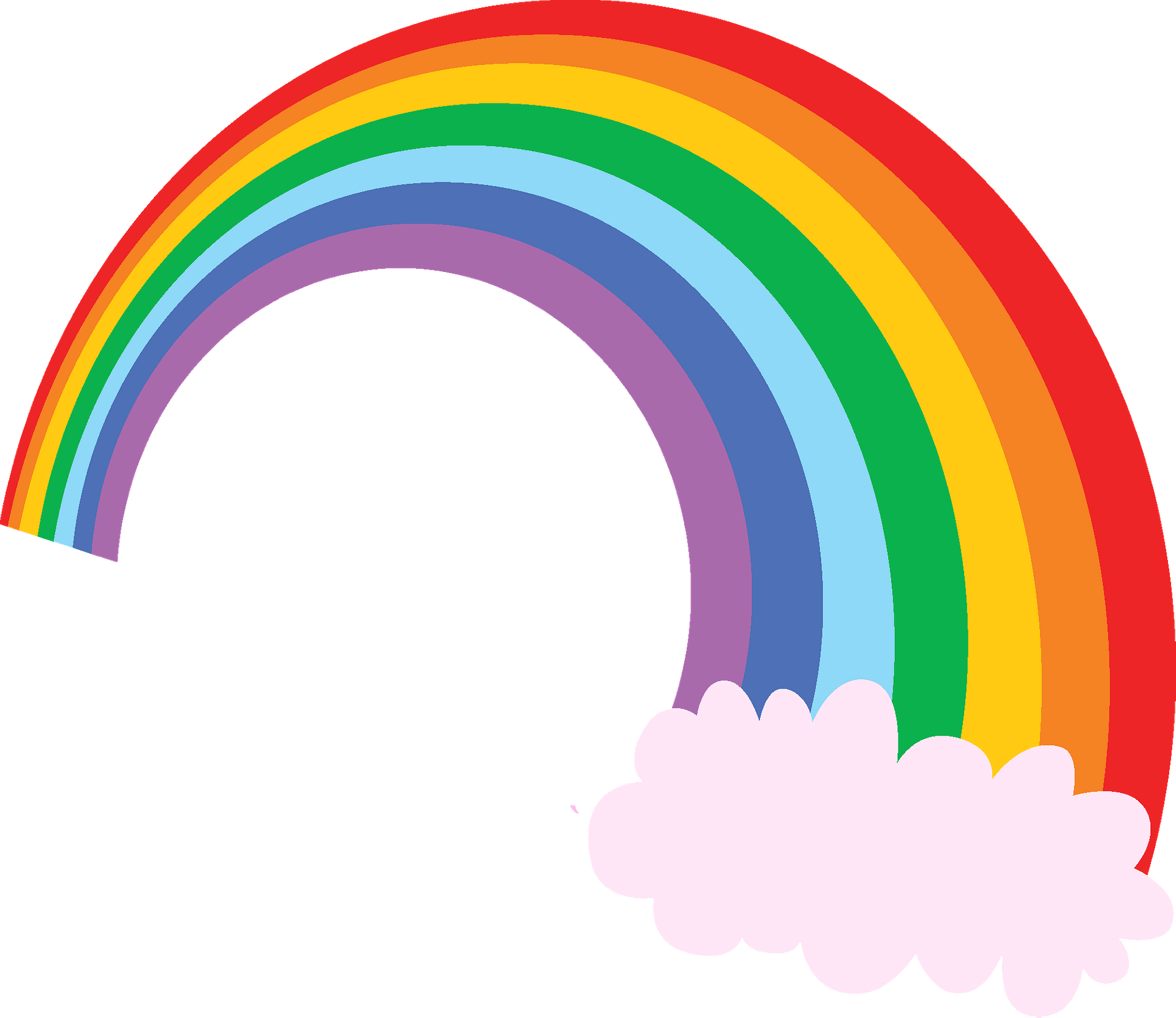 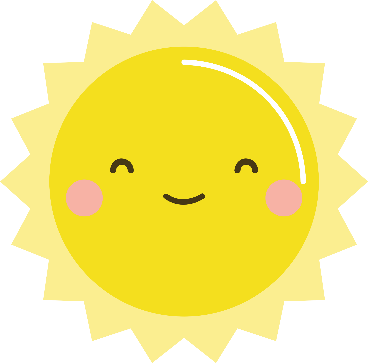 Thực hành thu thập thông tin về một số chất và hoạt động có hại cho cơ quan tiêu hoá, tuần hoàn, thần kinh.
1. Chuẩn bị:
- Đồ dùng học tập.
- Phiếu thu thập thông tin.
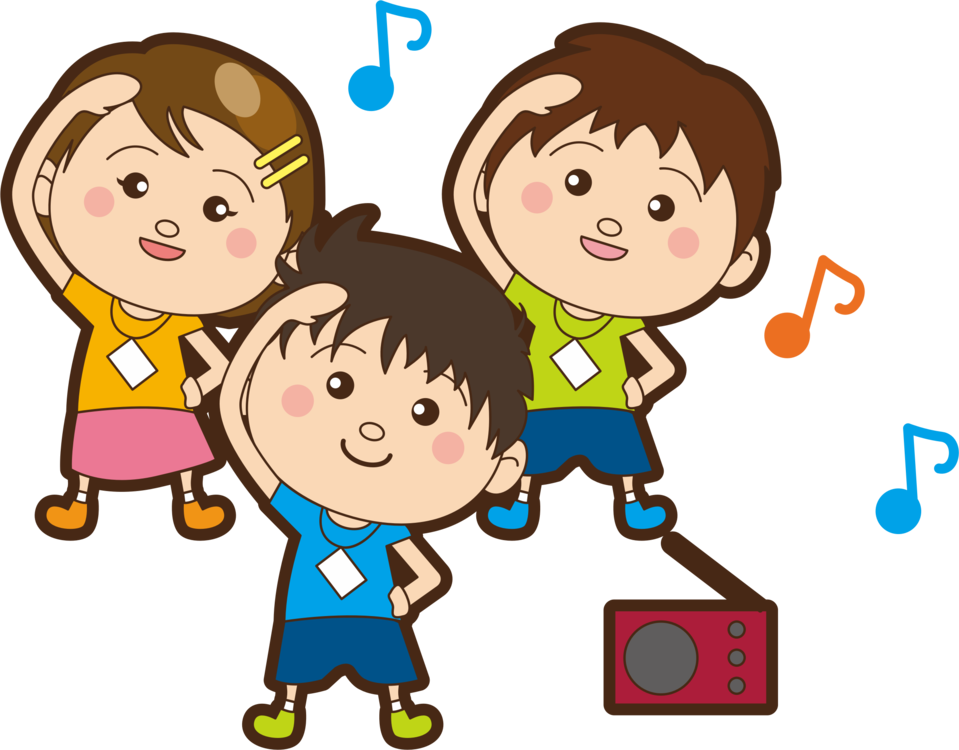 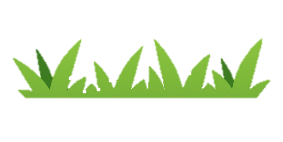 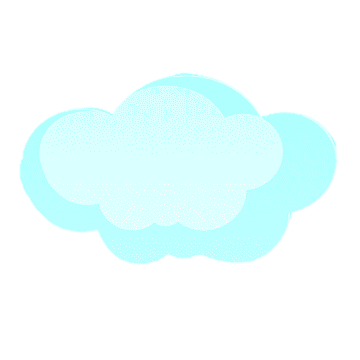 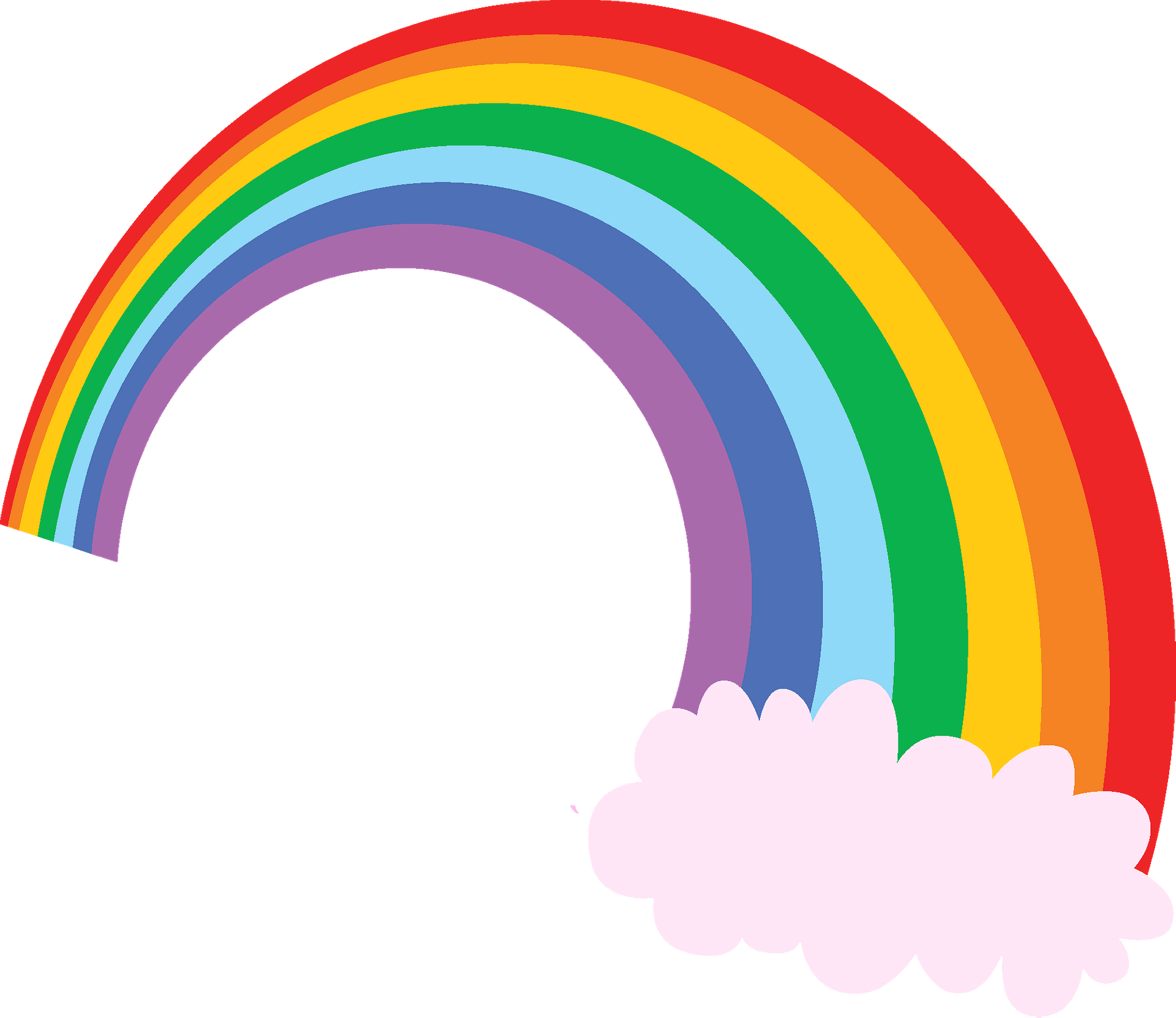 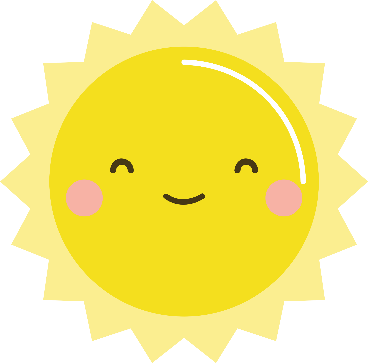 2. Thực hành
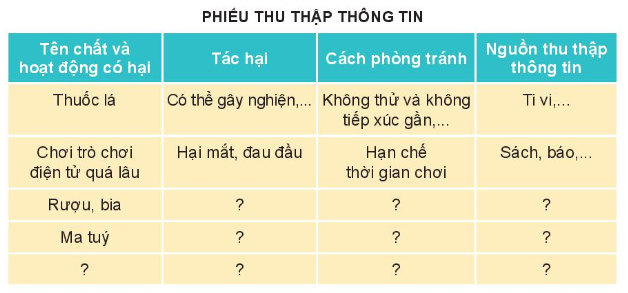 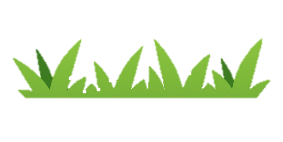 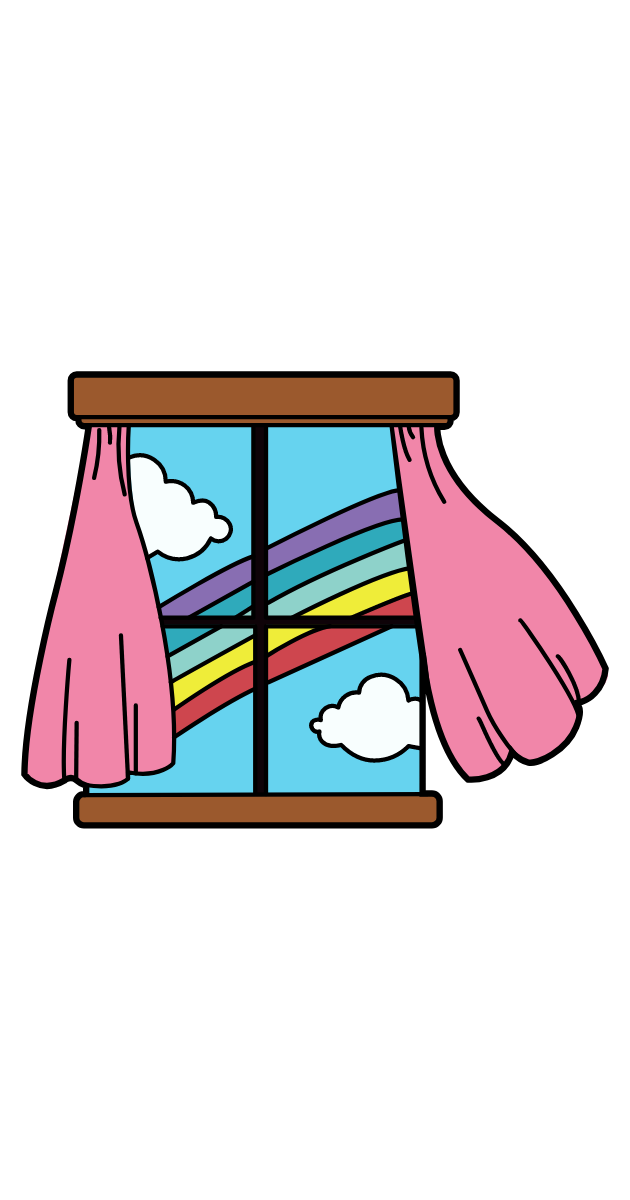 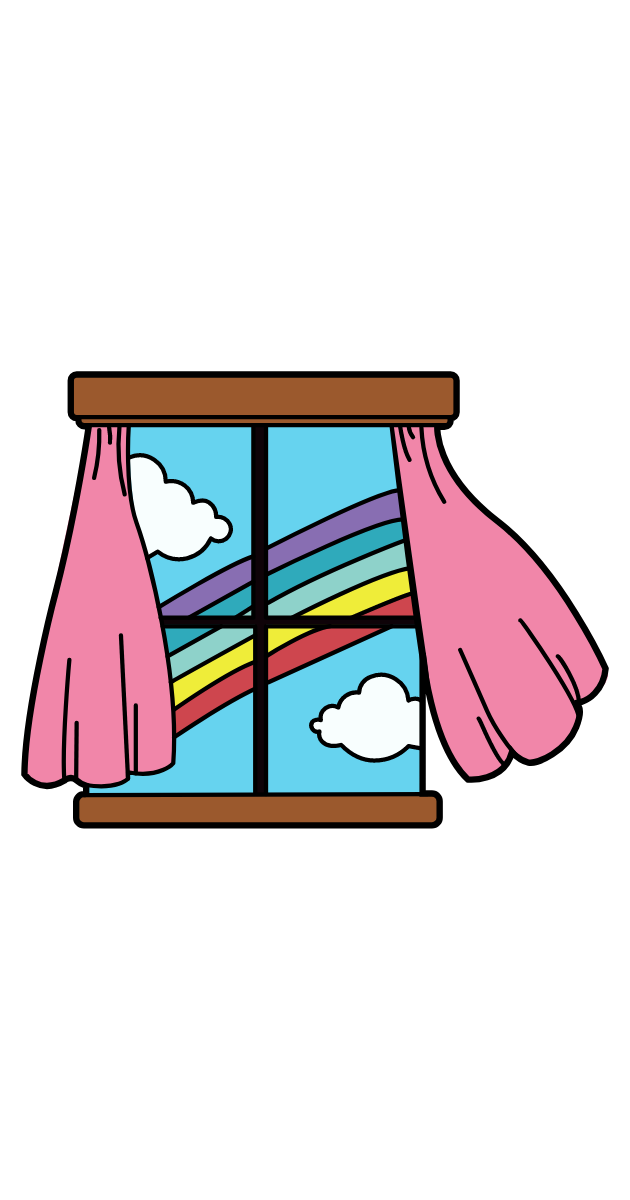 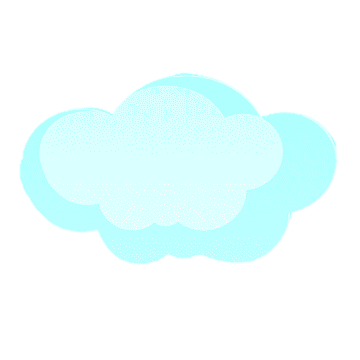 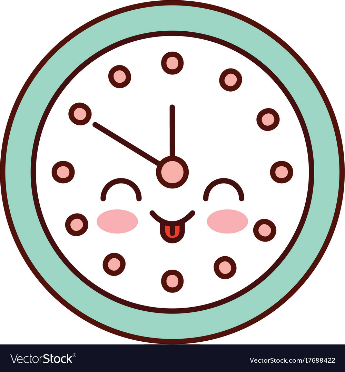 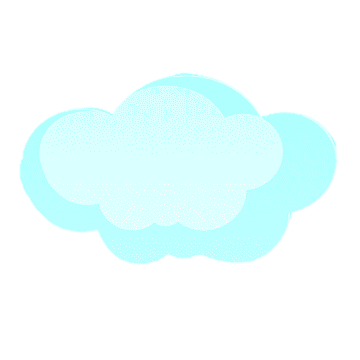 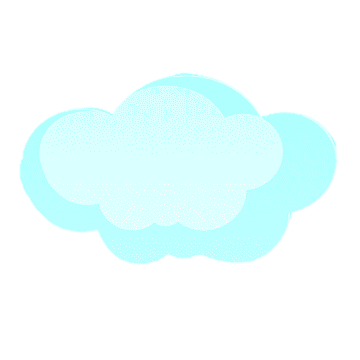 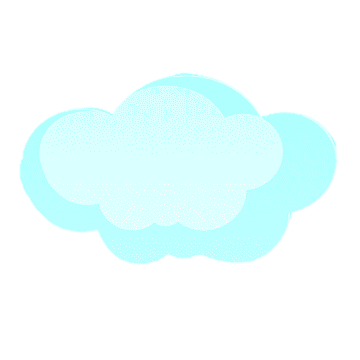 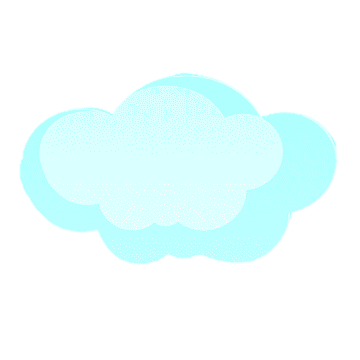 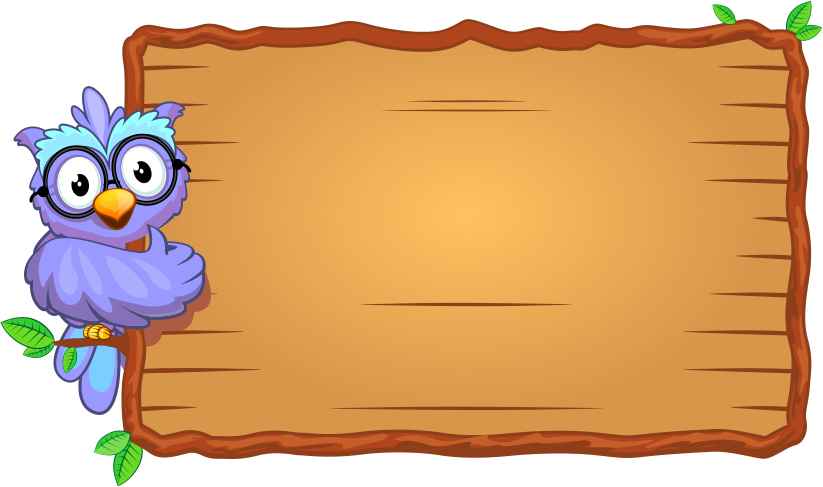 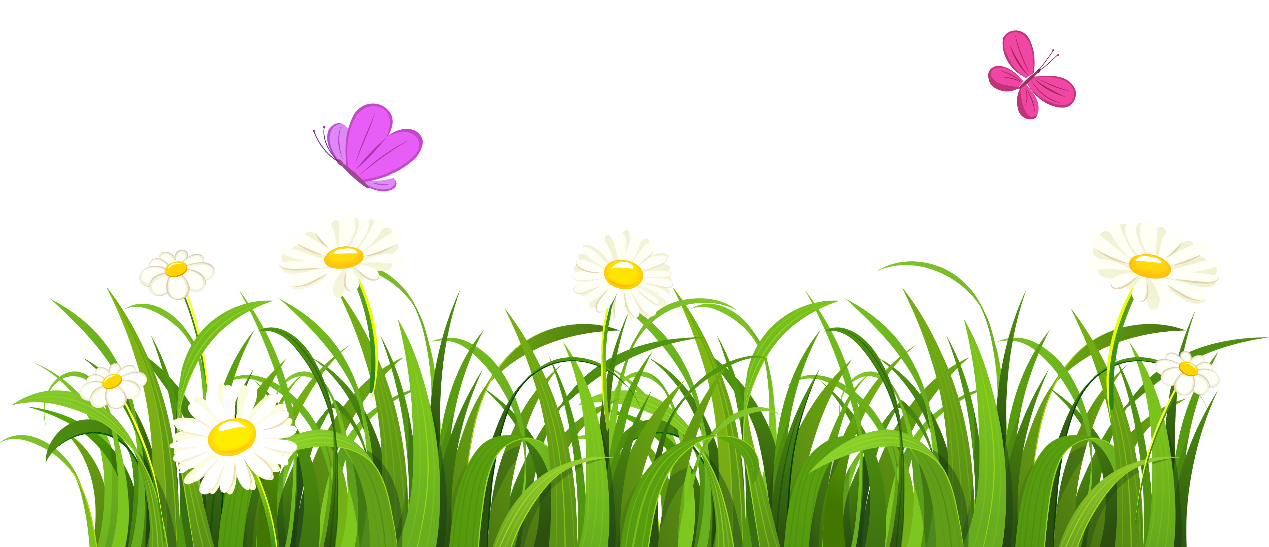 Thuốc, lá, rượu,ma tuý ... là chất kích thích rất có hại đối với cơ quan tiêu hoá, tuần hoàn và thần kinh
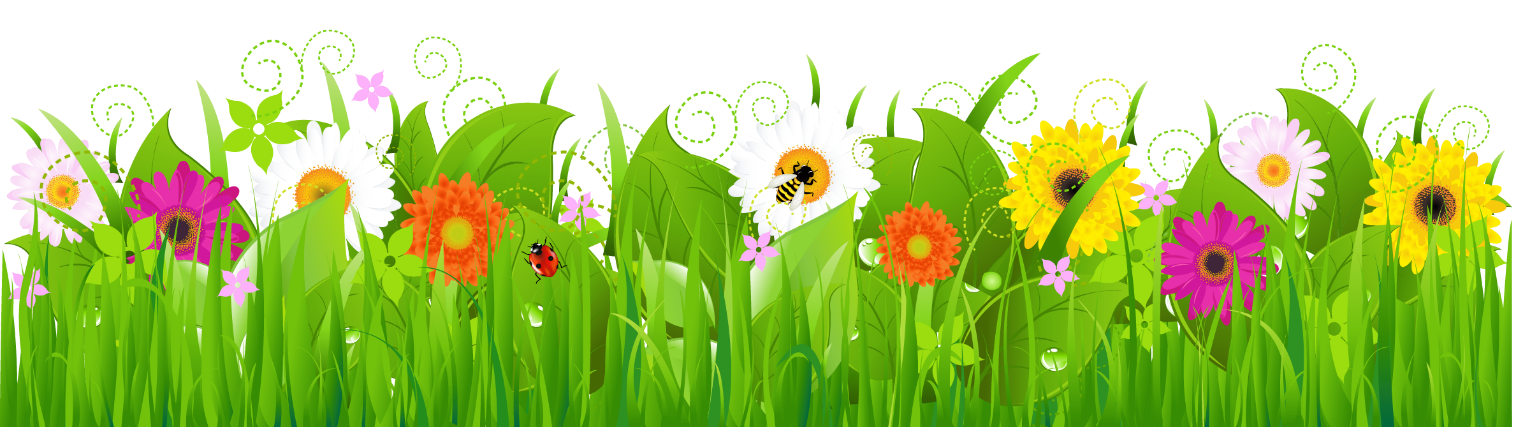 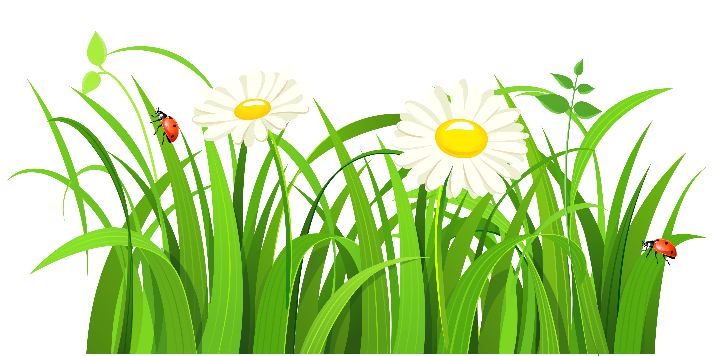 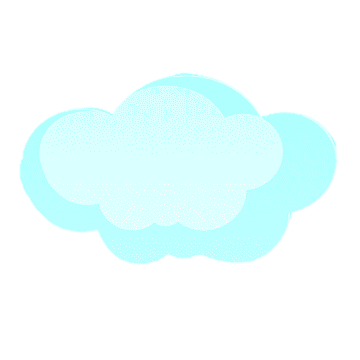 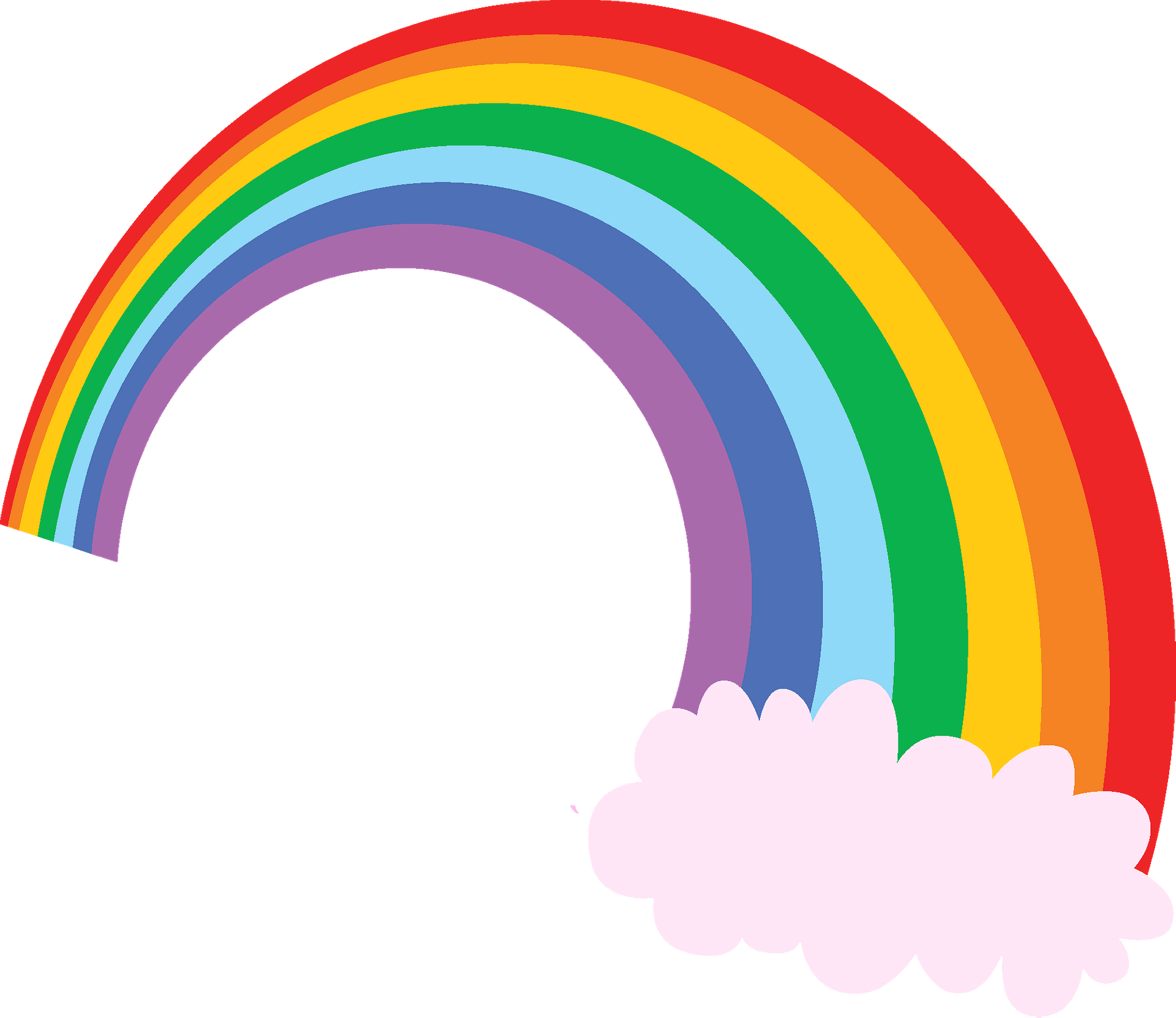 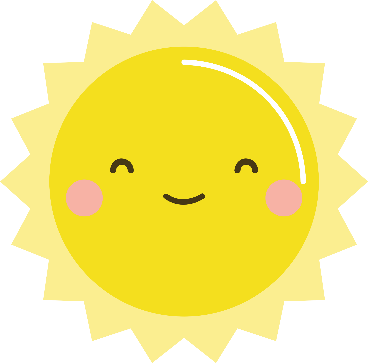 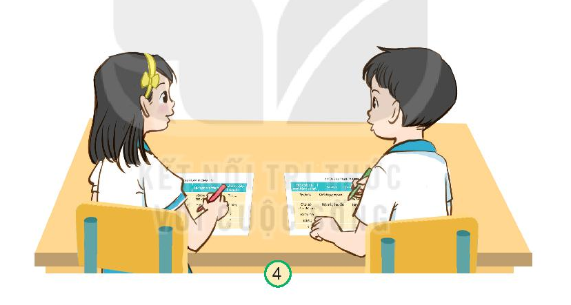 3. Chia sẻ thông tin thu thập được
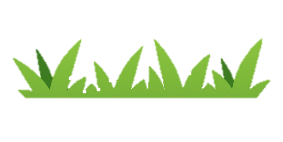 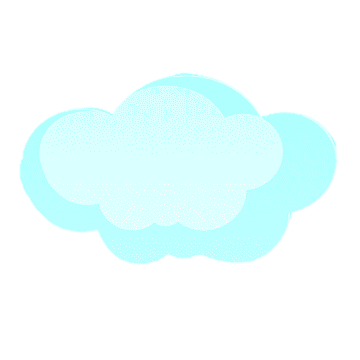 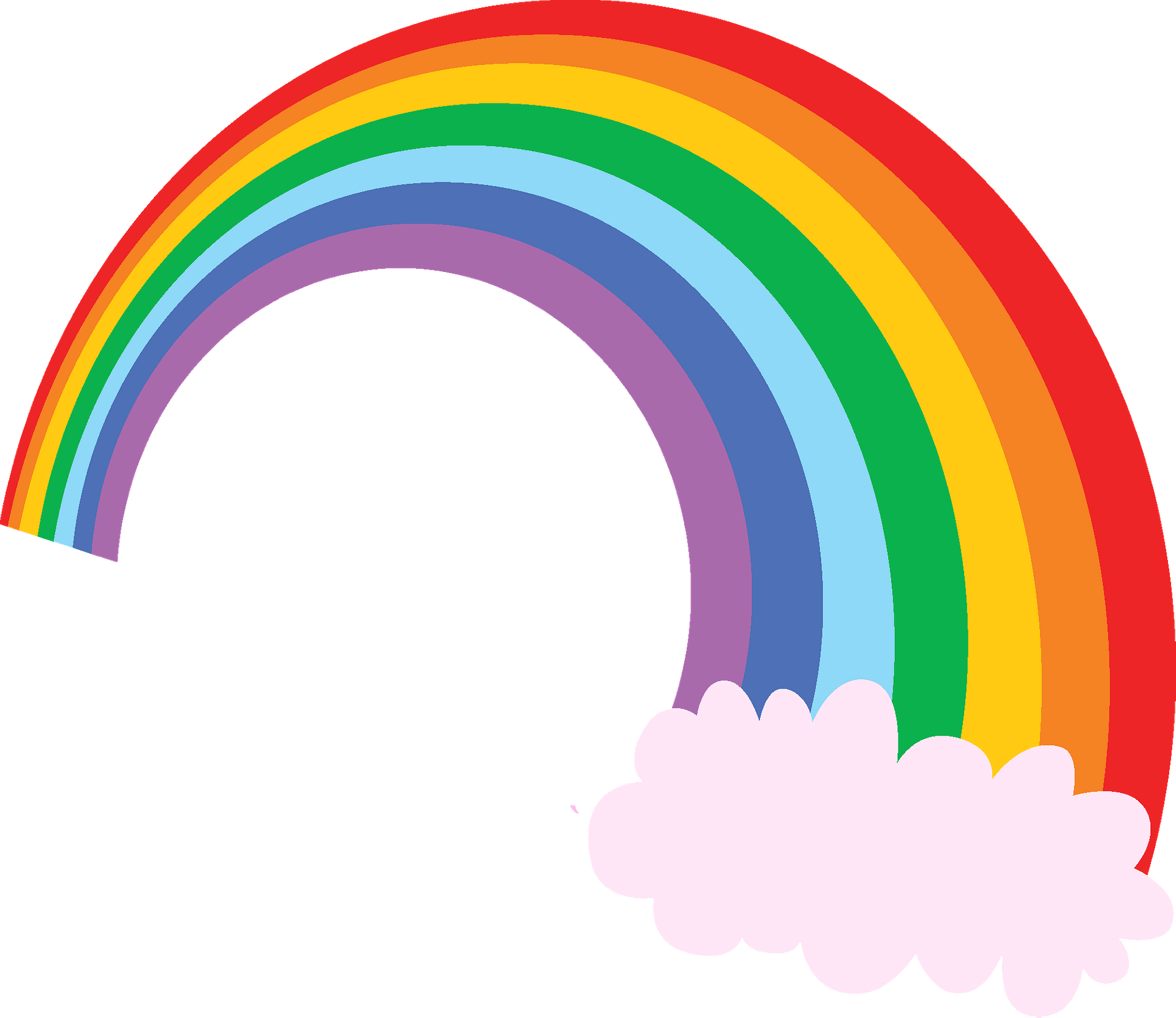 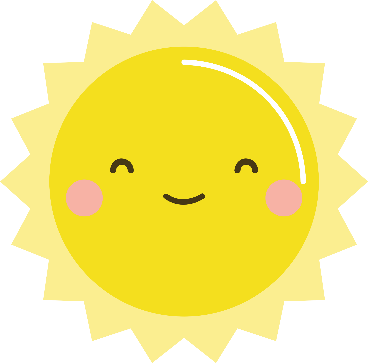 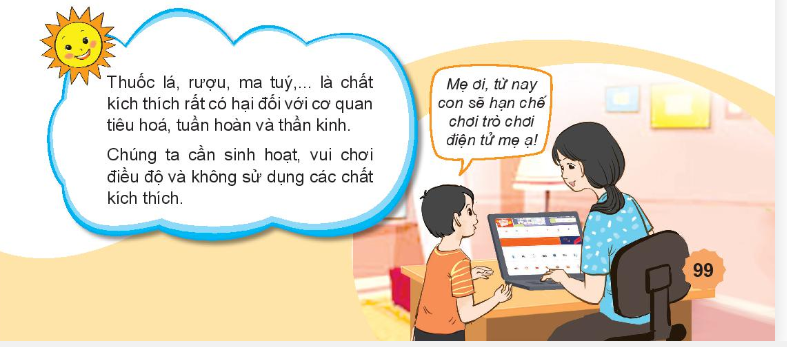 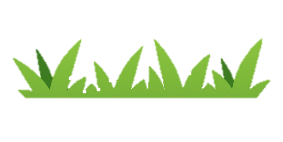 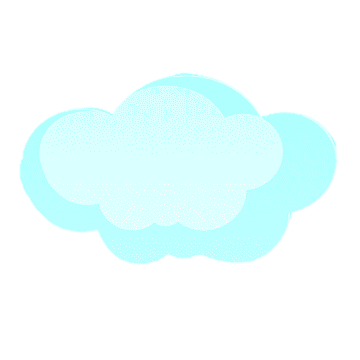 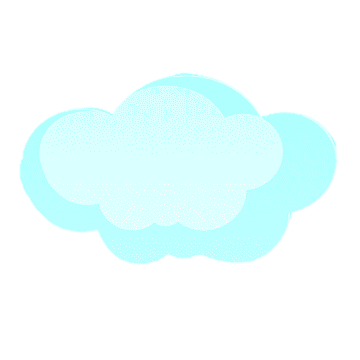 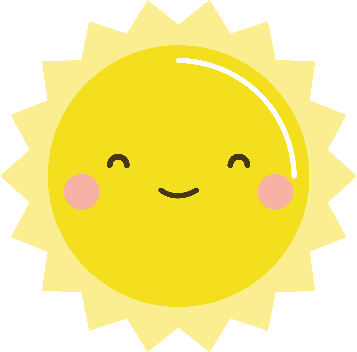 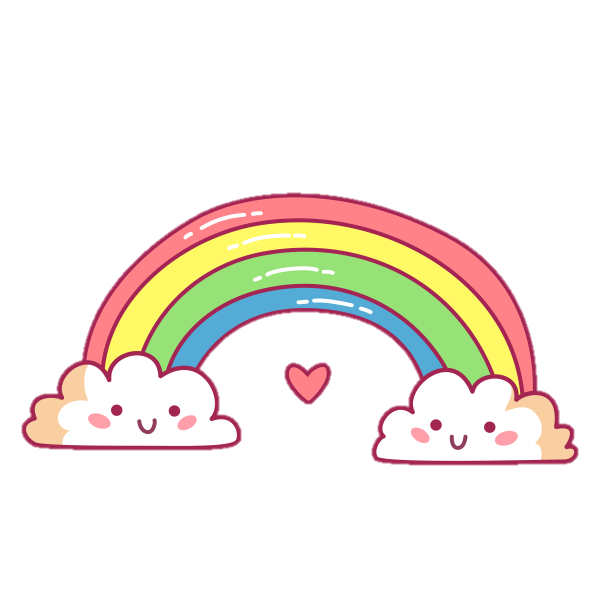 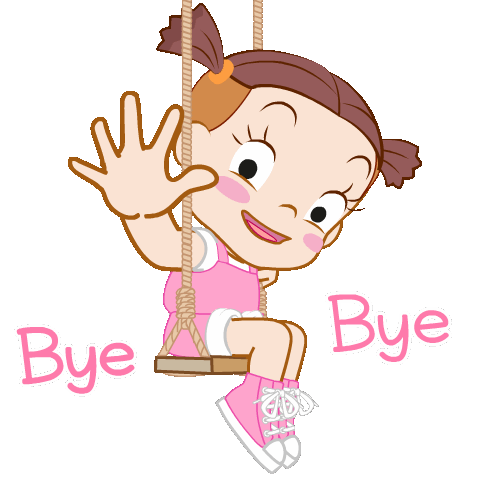 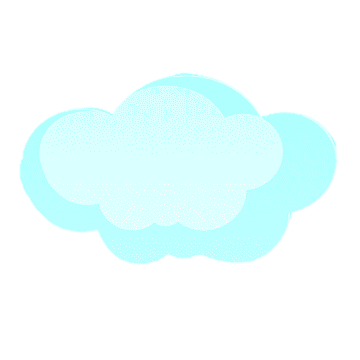 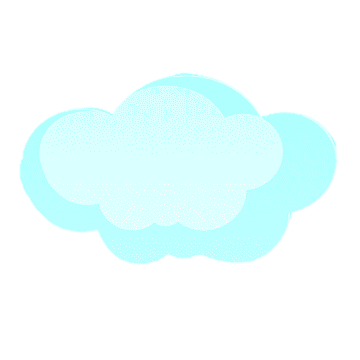 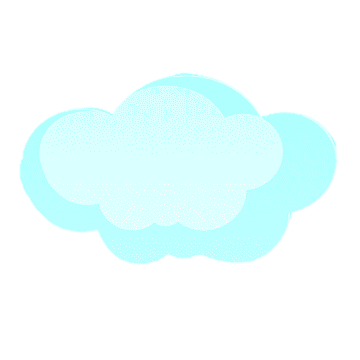 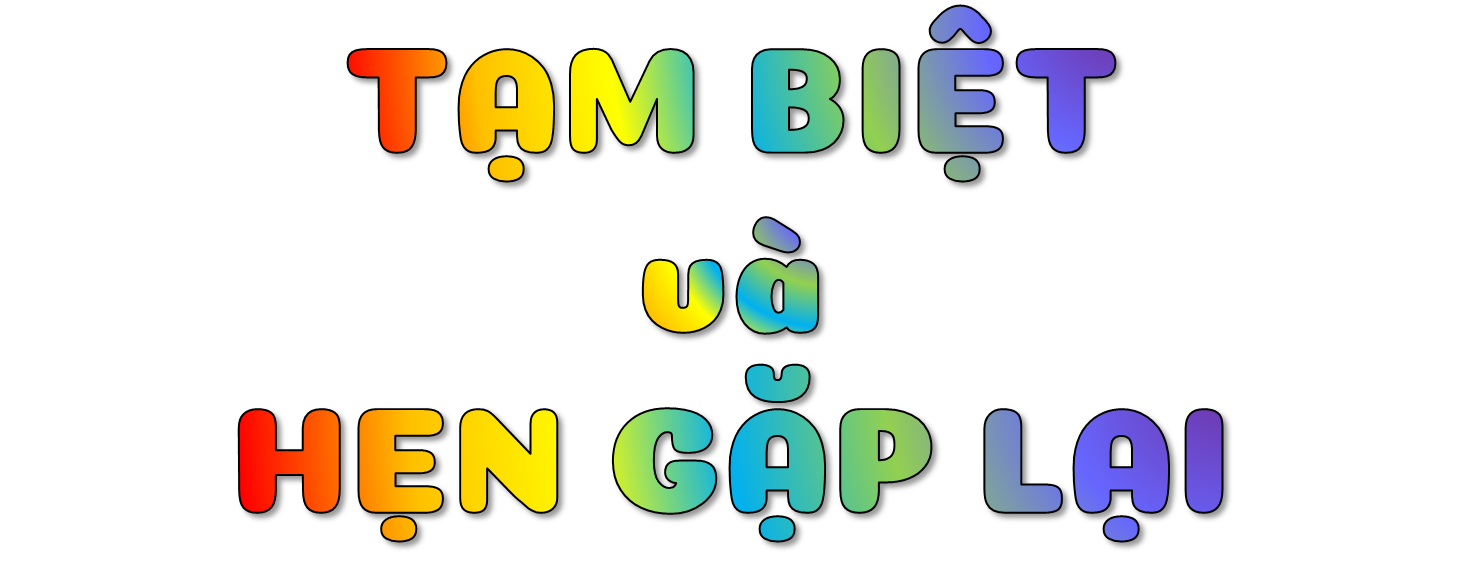 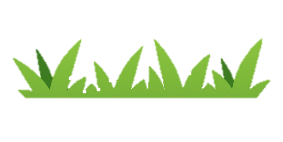 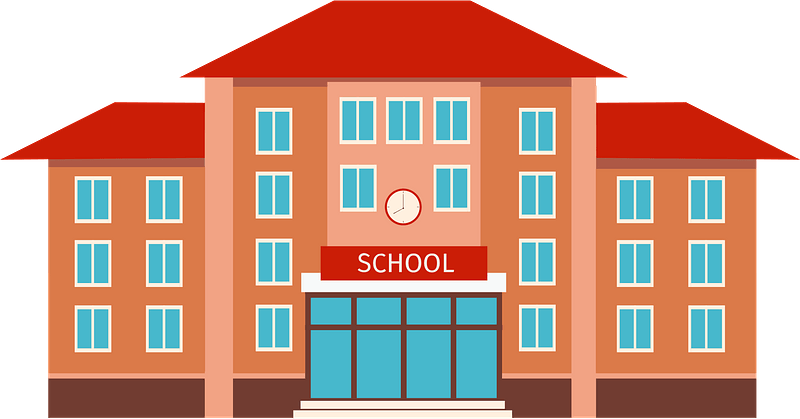 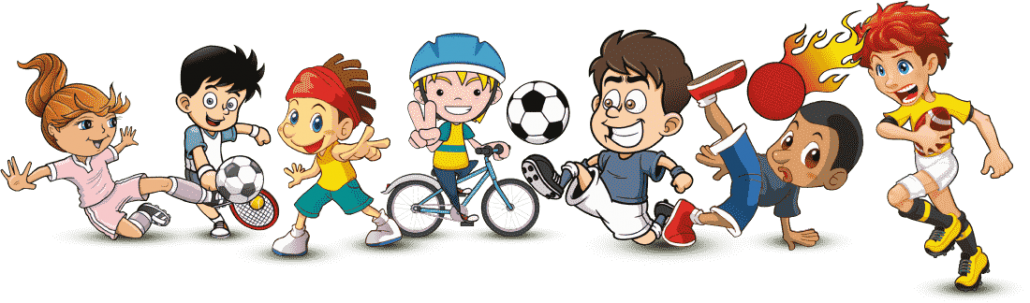 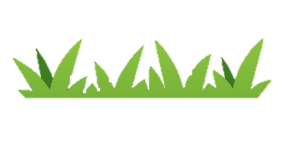 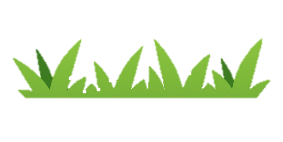 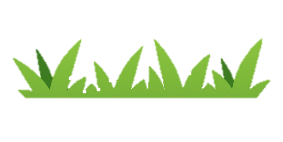 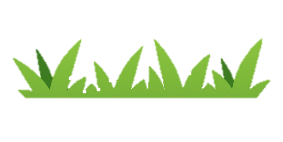 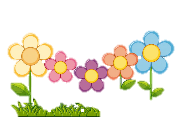 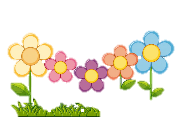 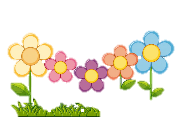 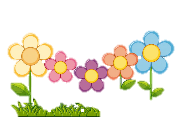